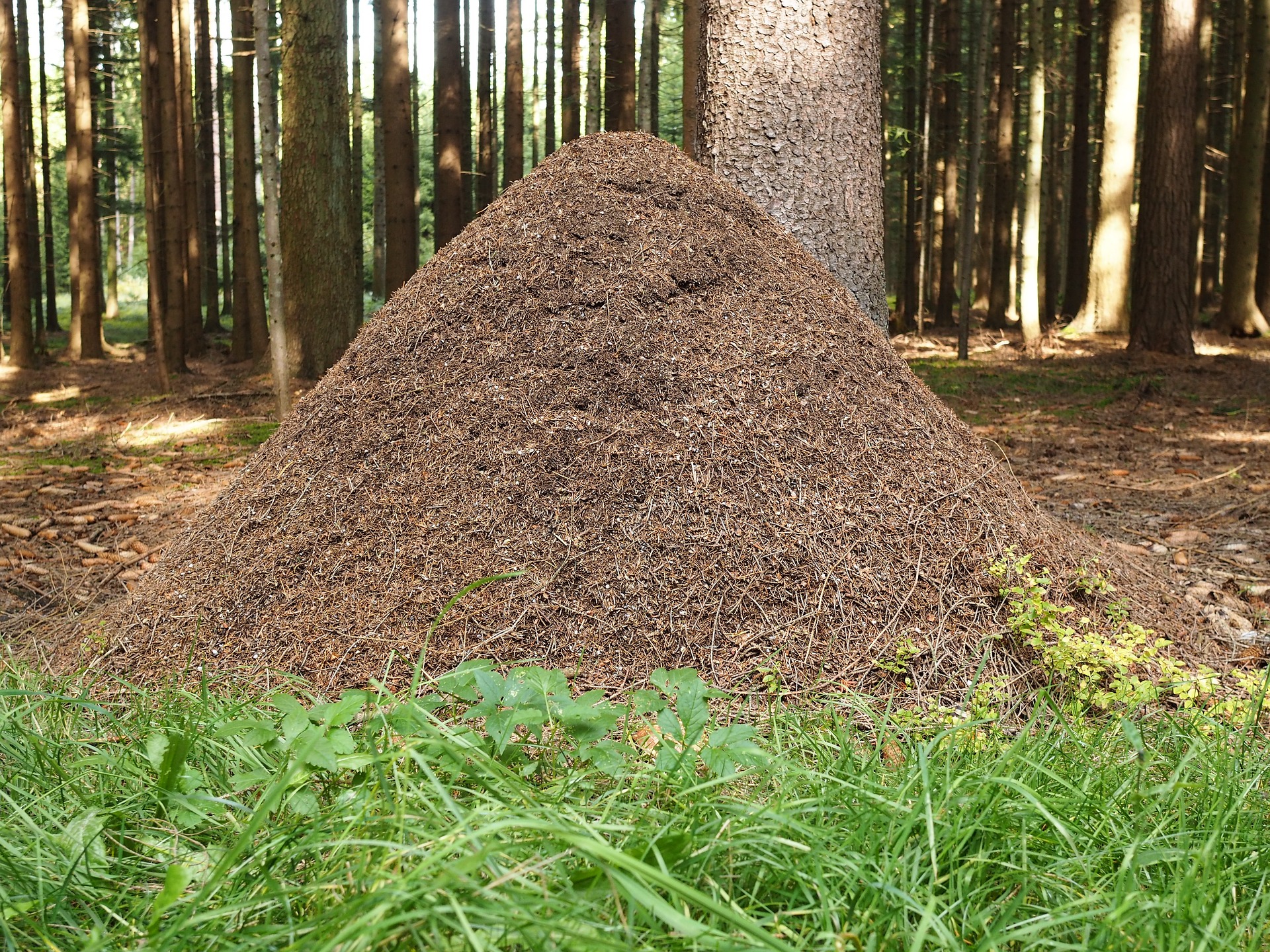 « Un arbre pour les gouverner tous » 
raconte la fourmi
D’après le livre des Juges 9, 8-15
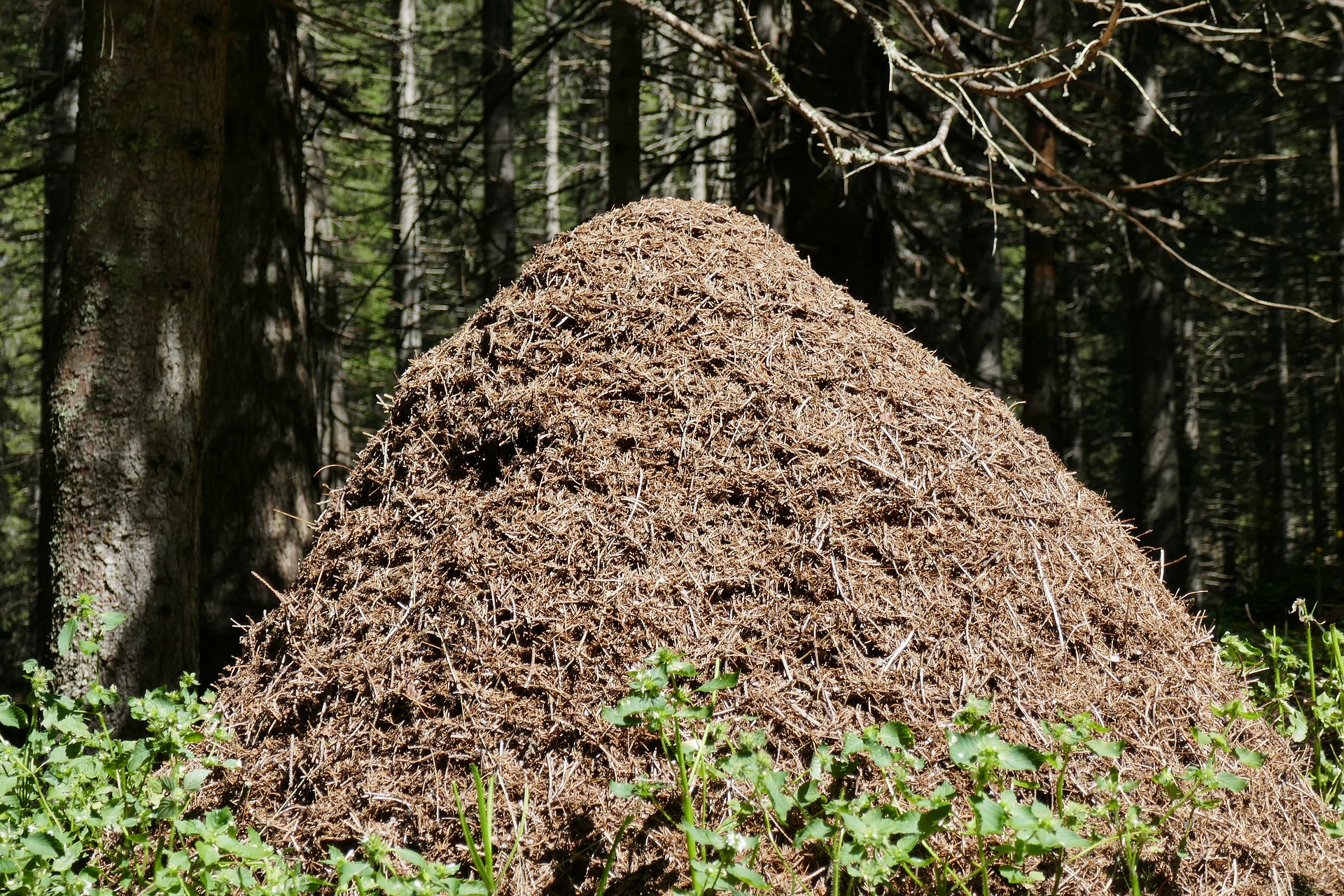 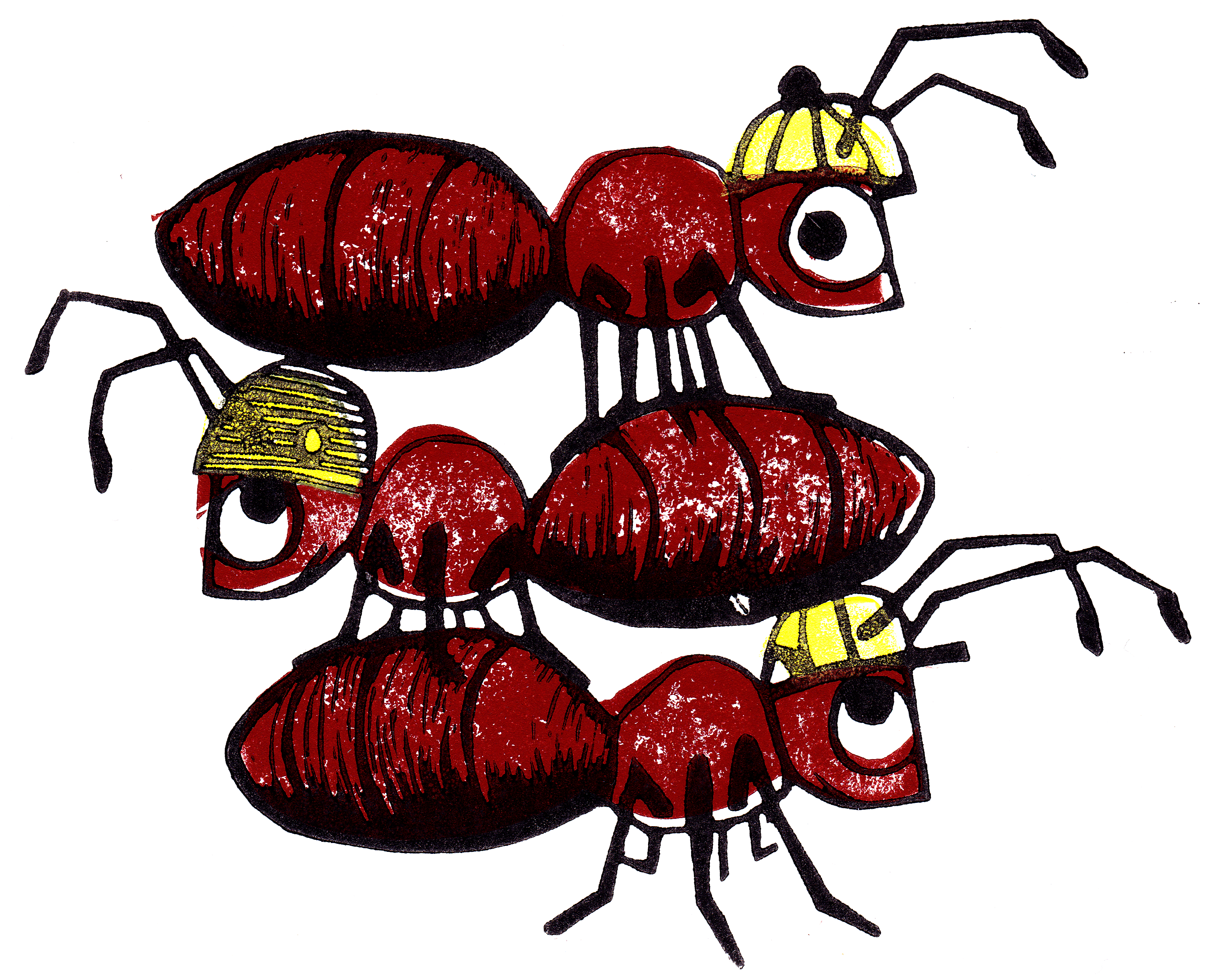 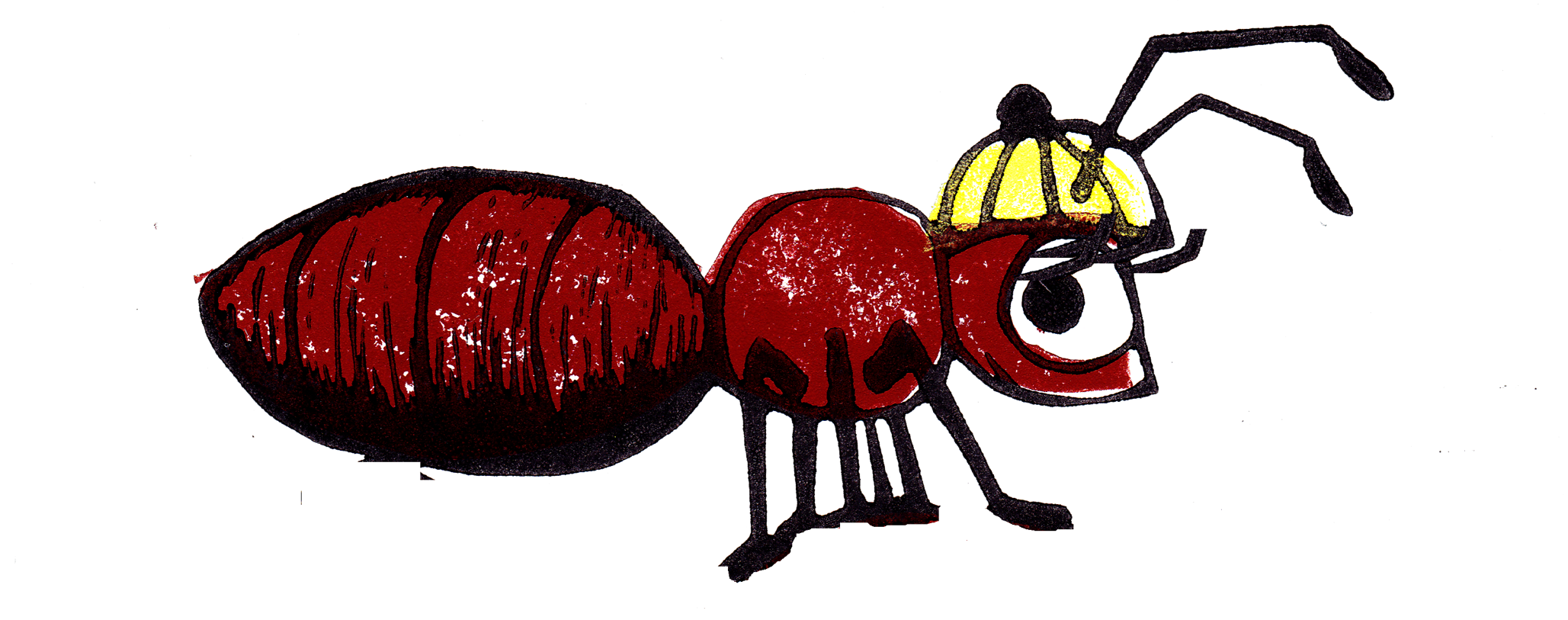 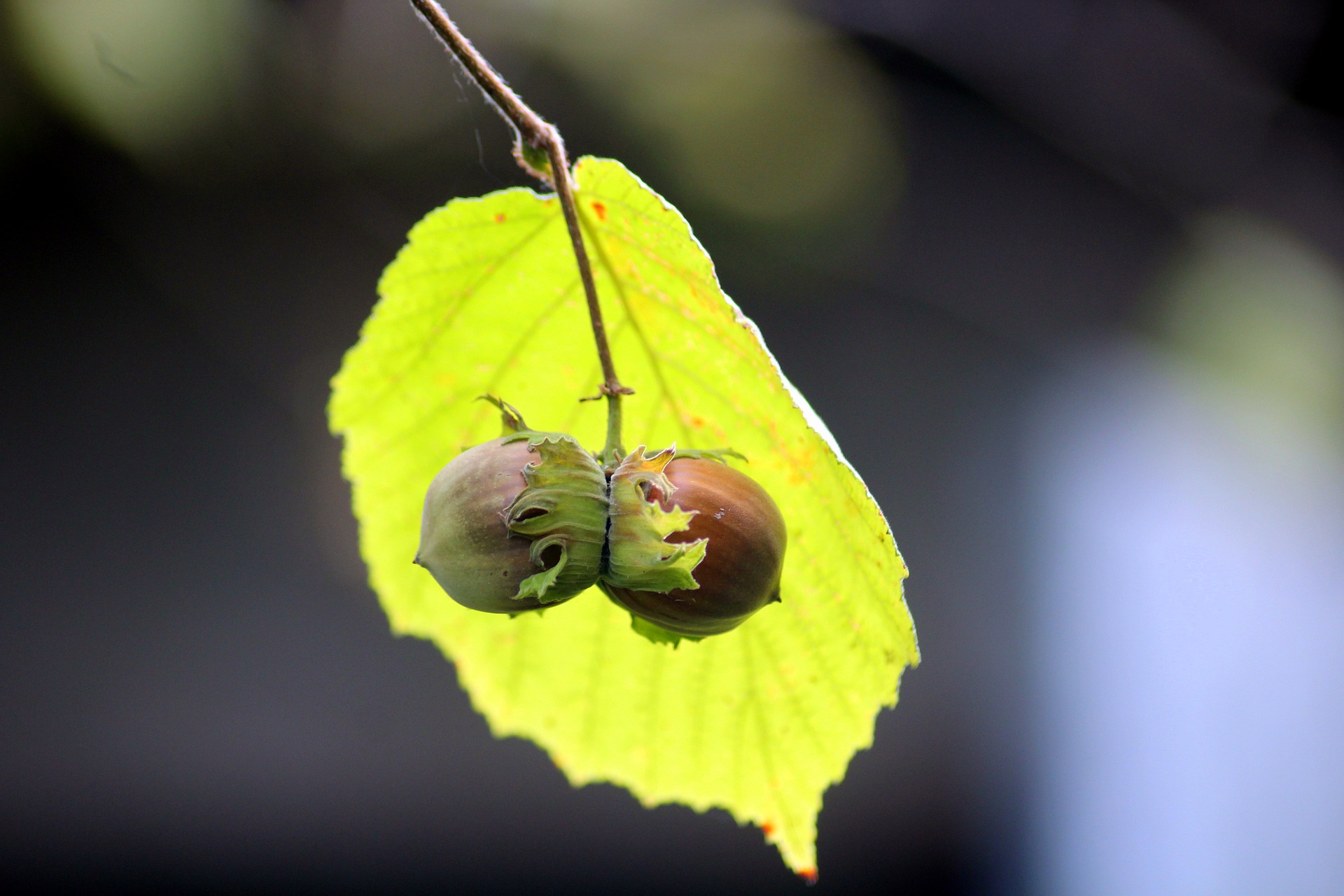 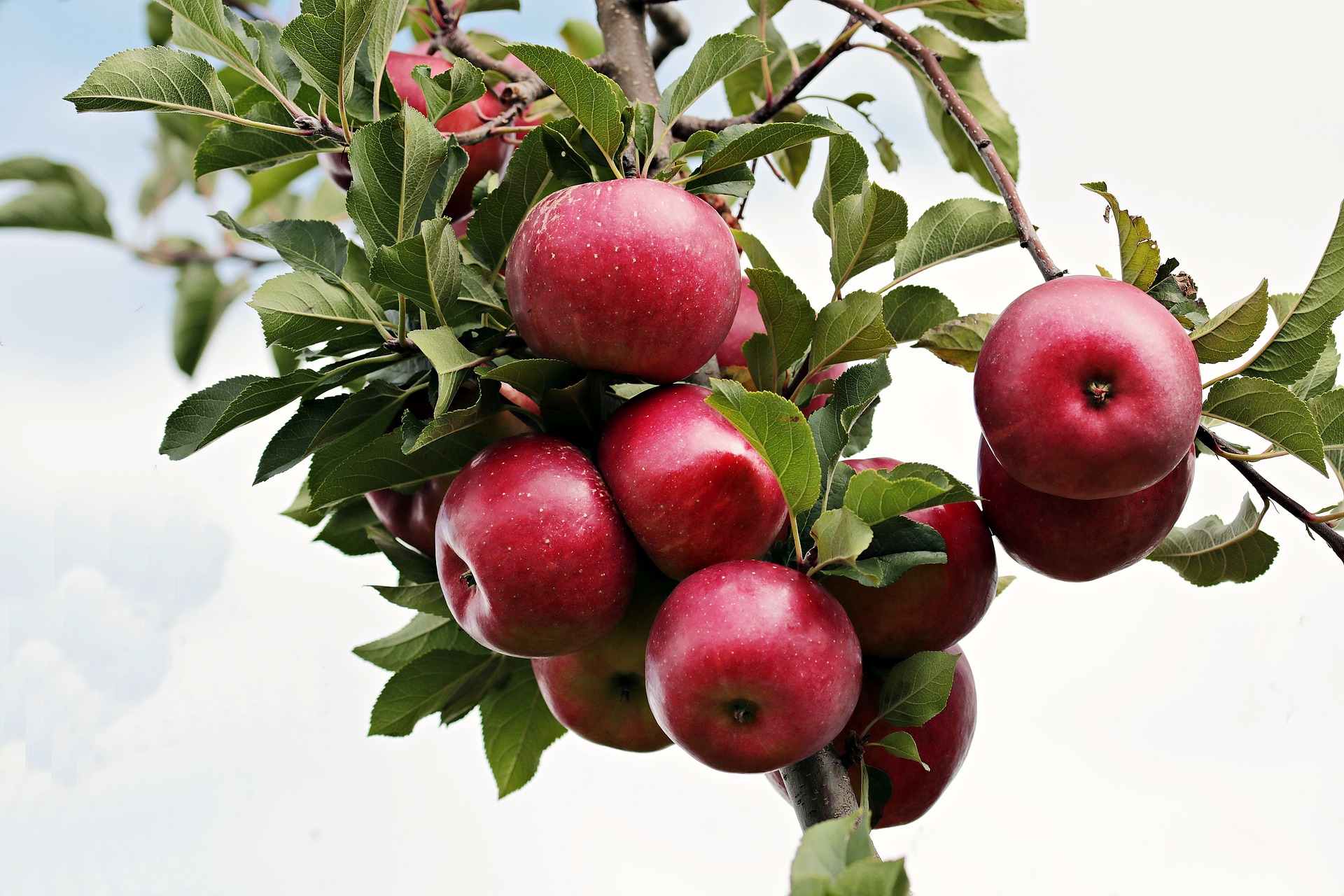 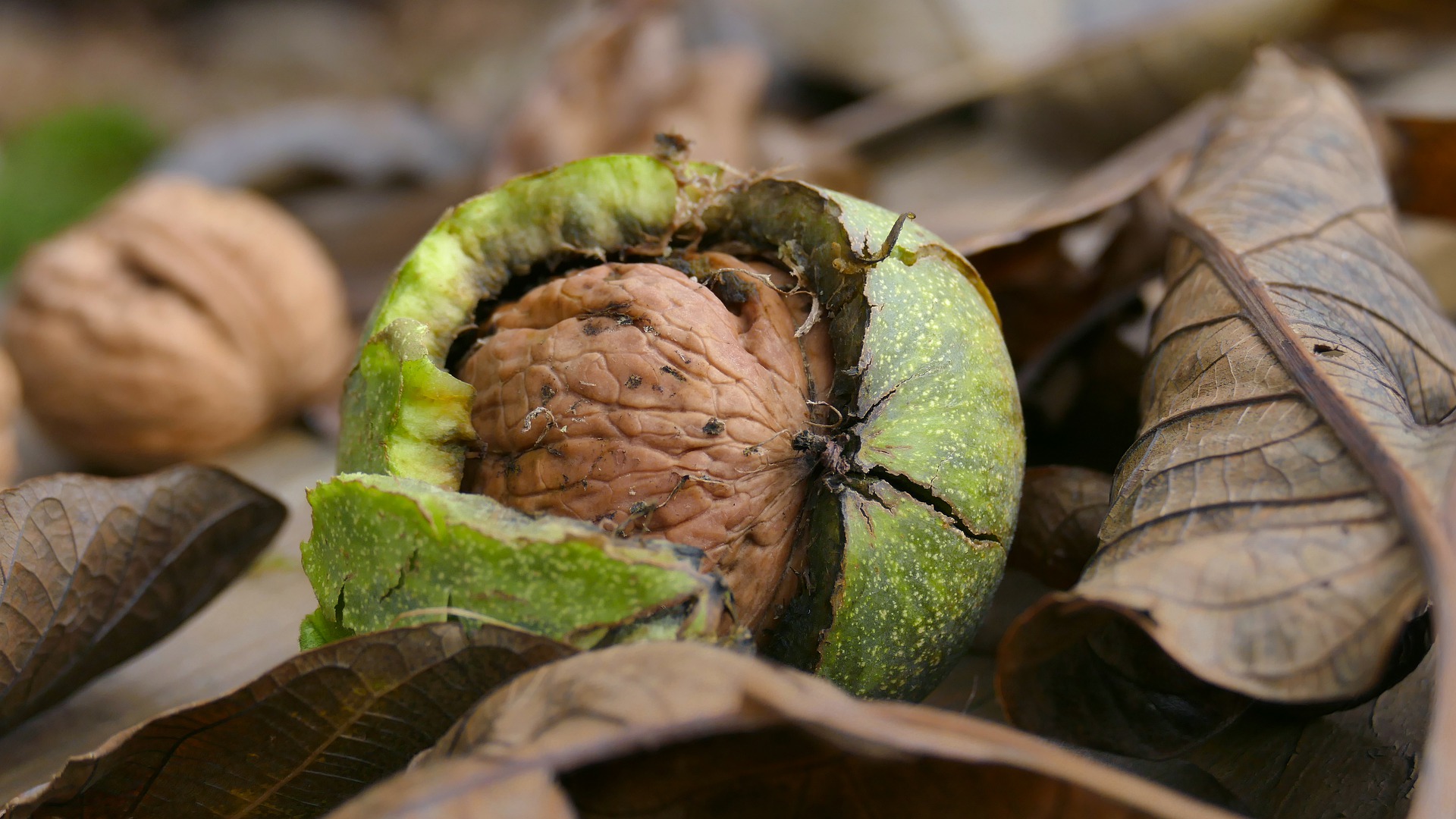 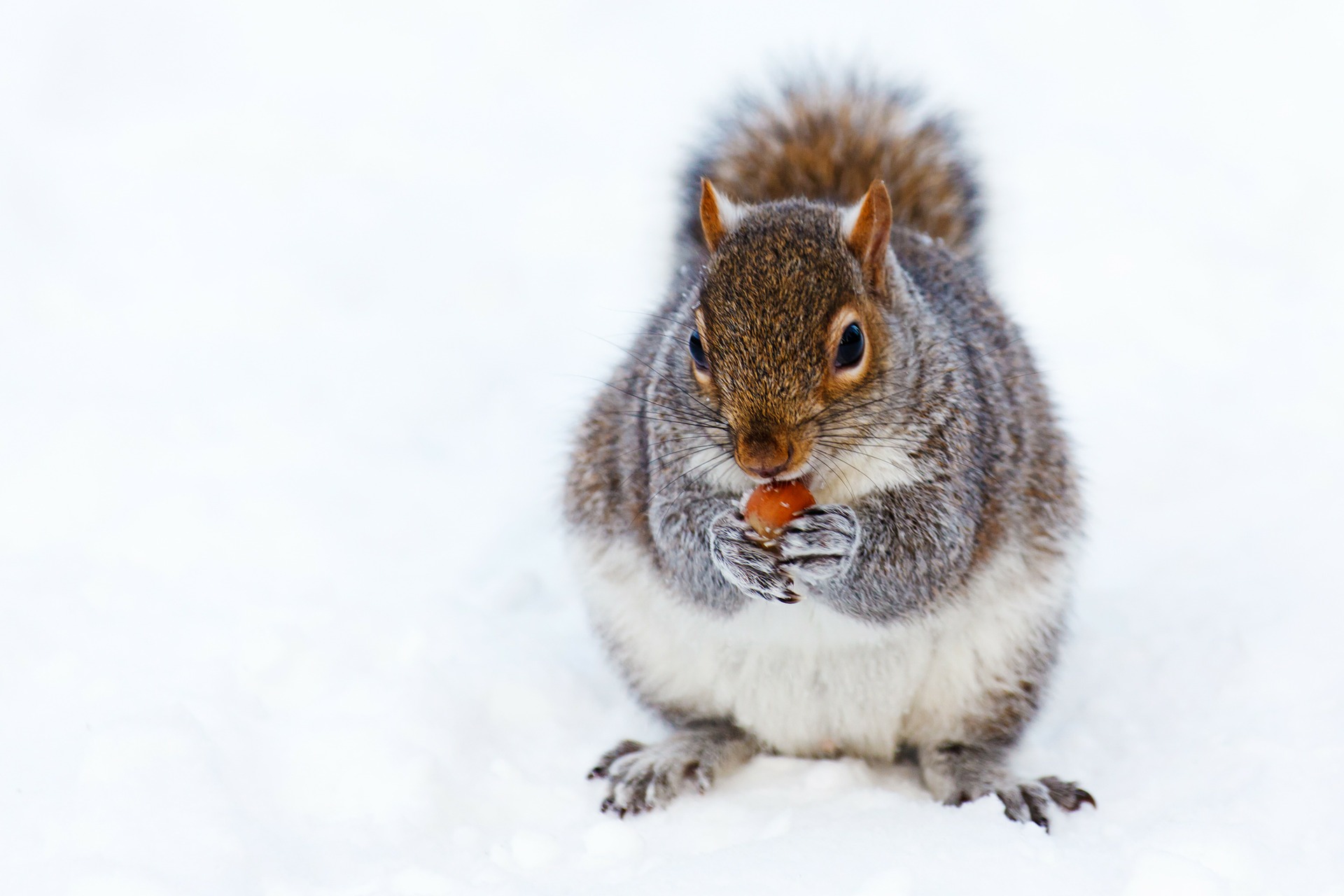 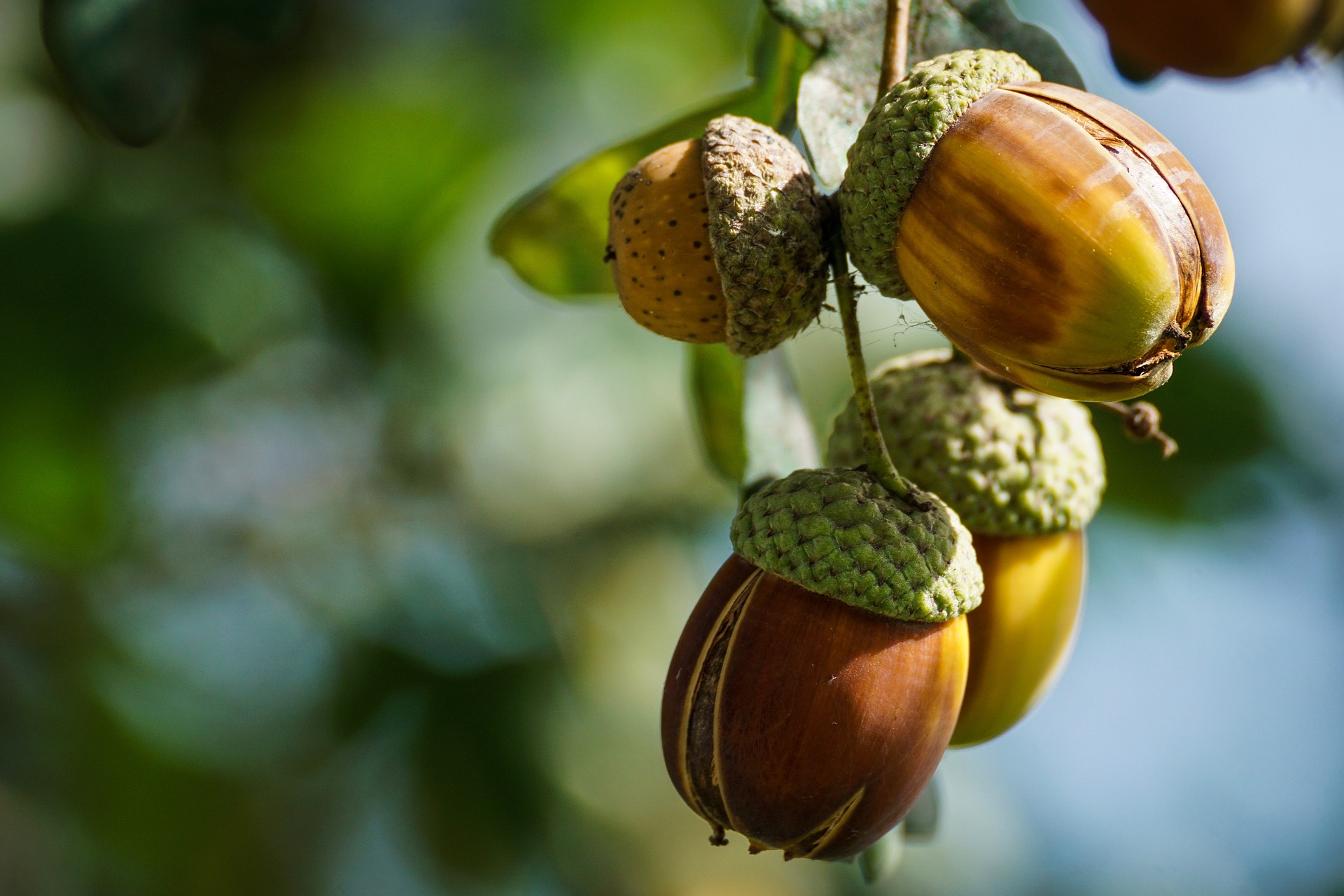 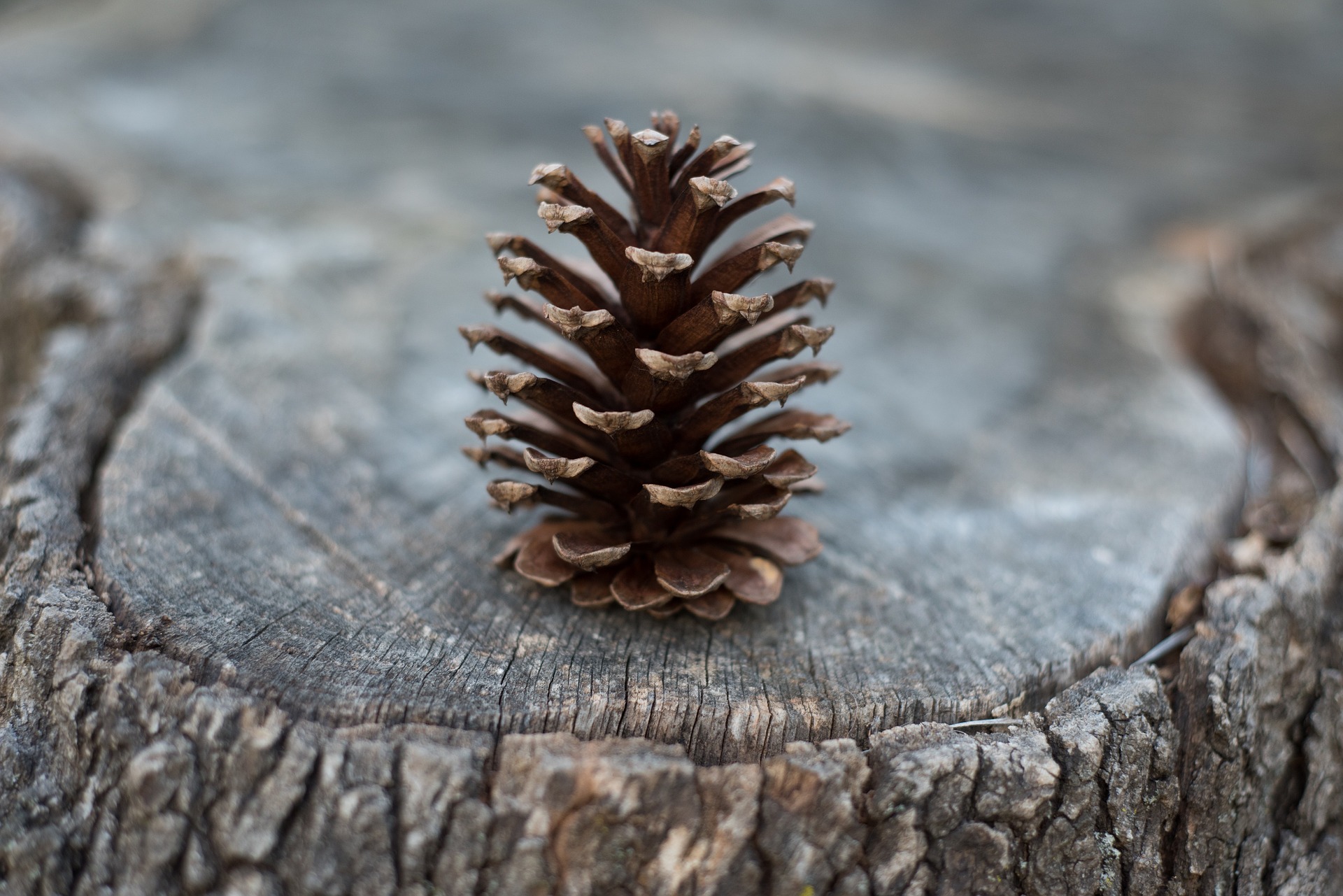 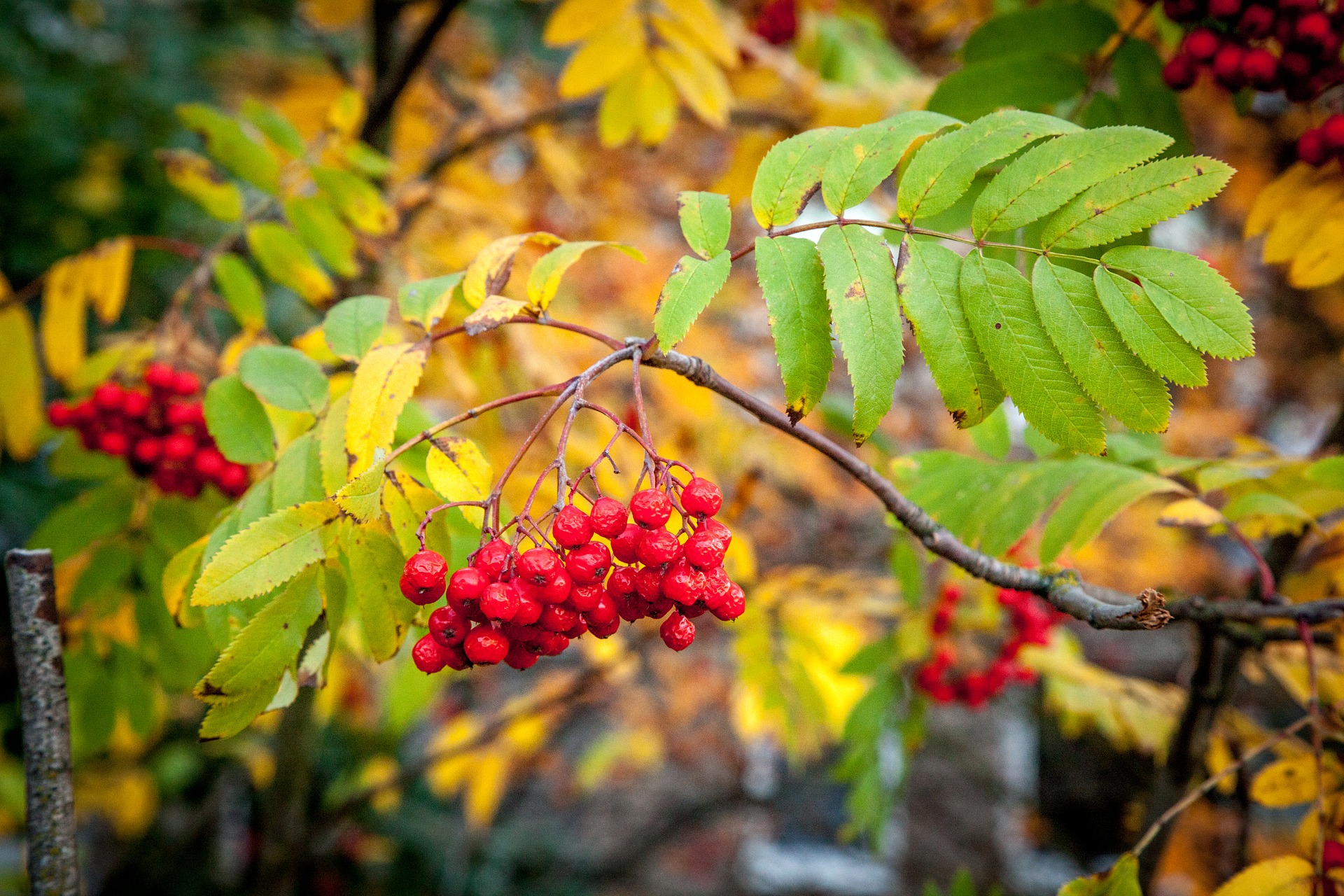 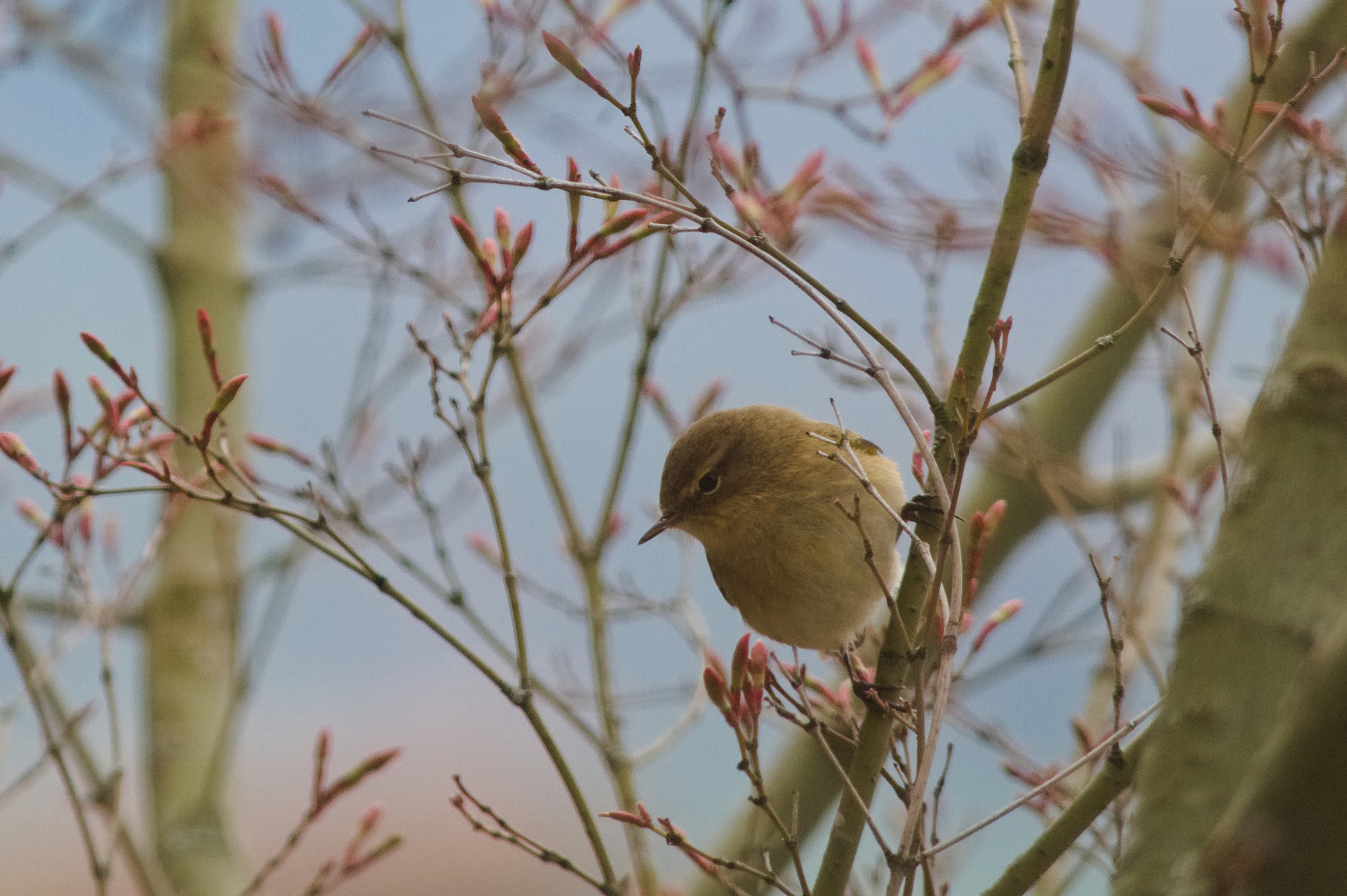 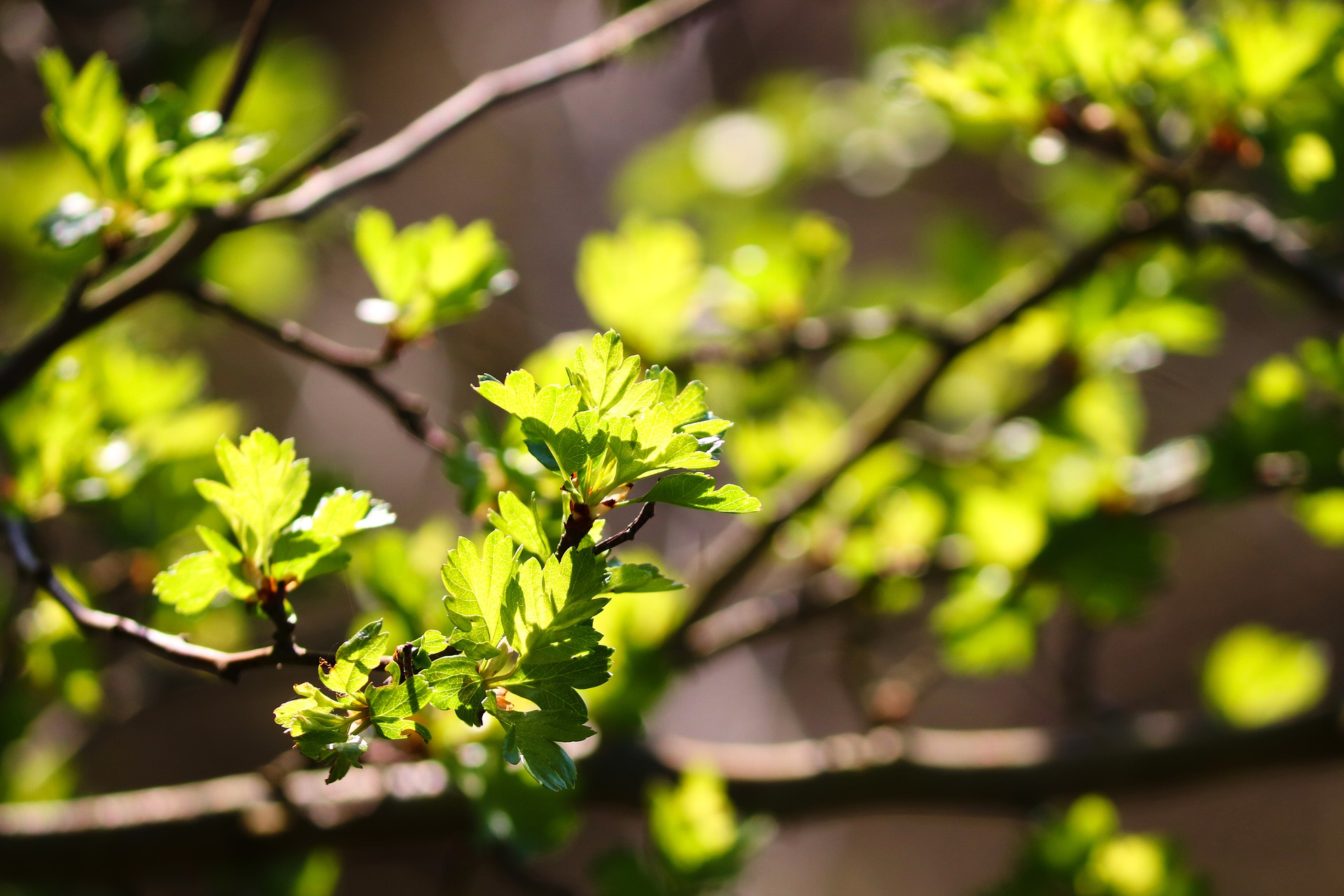 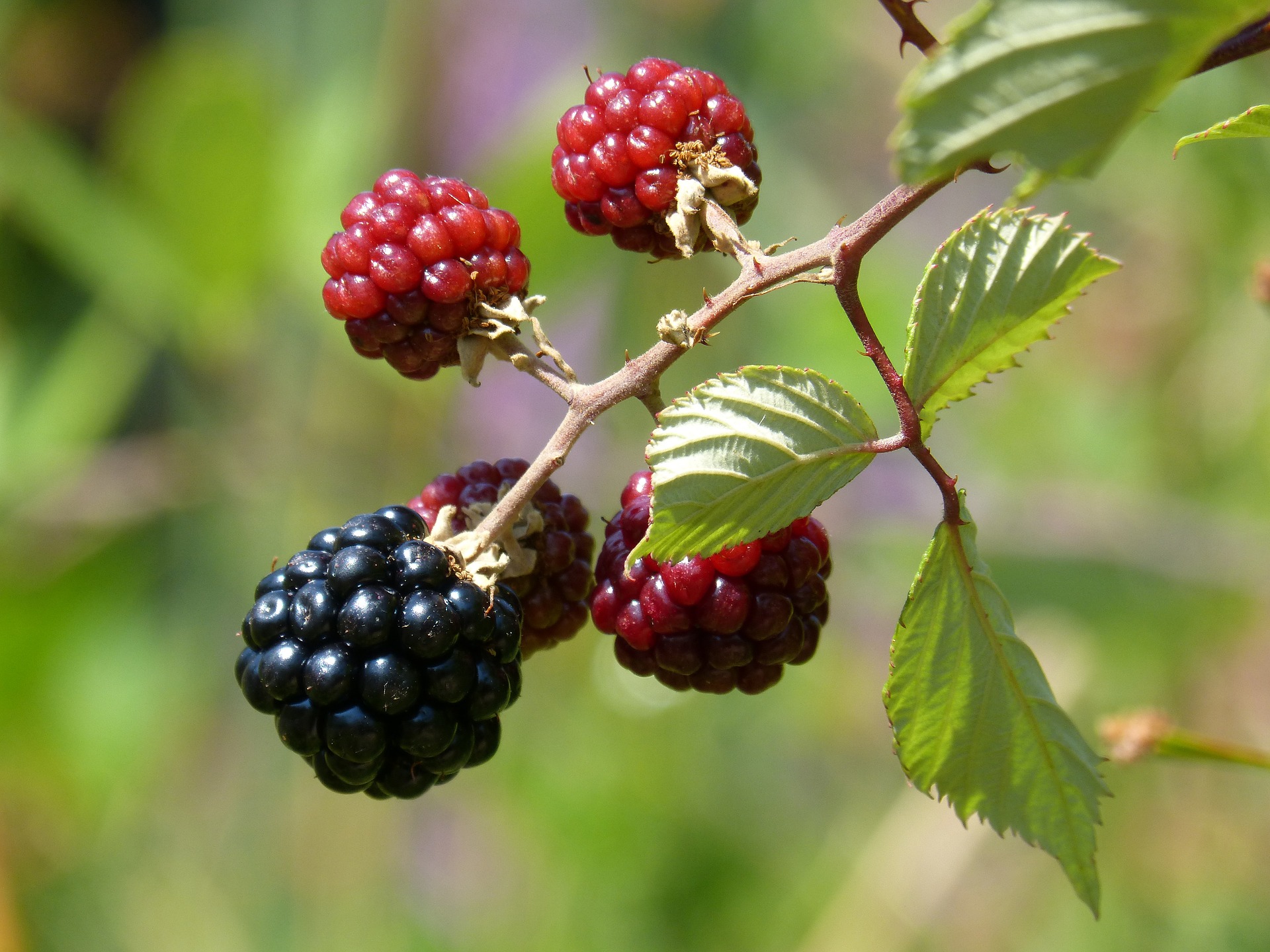 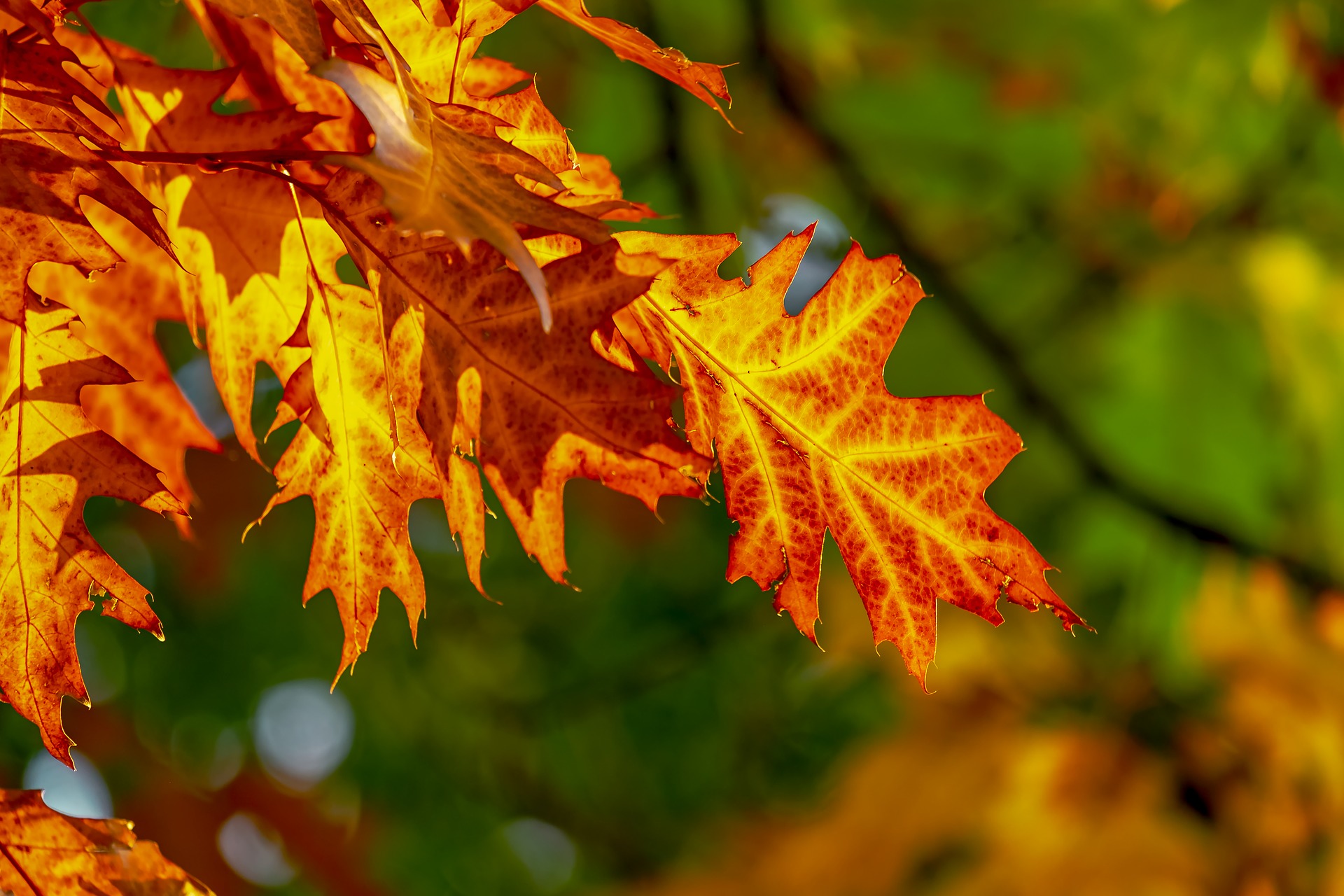 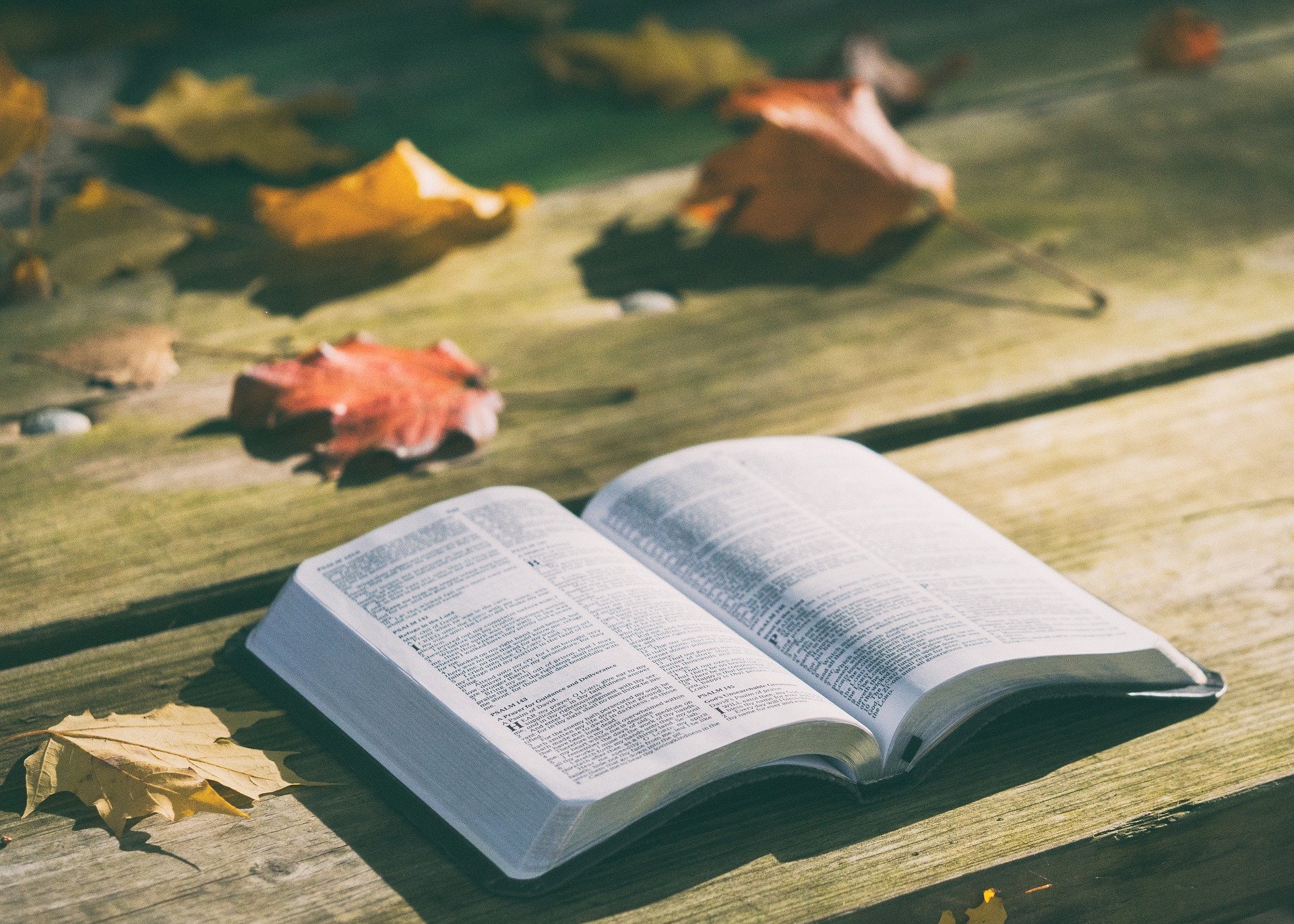 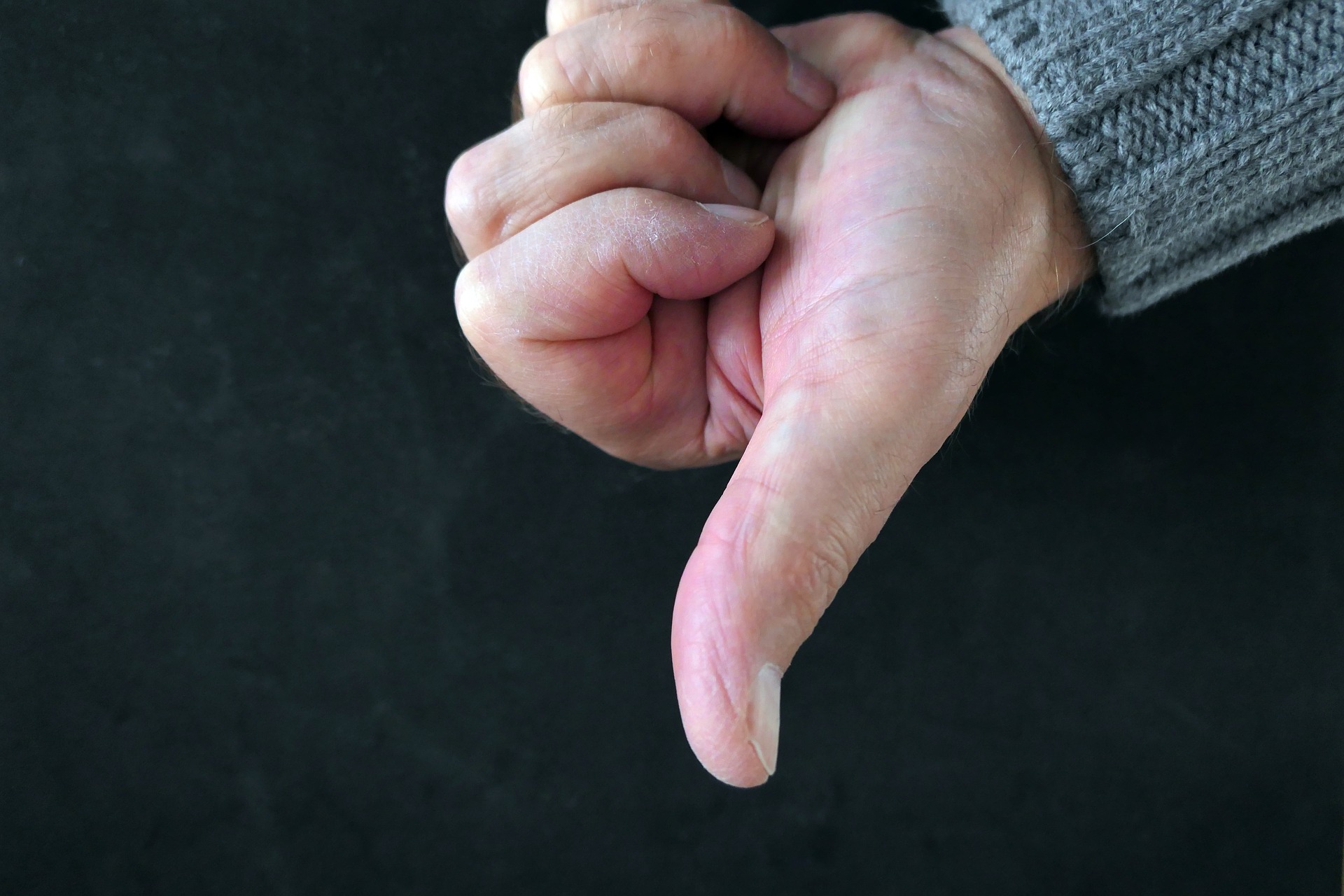 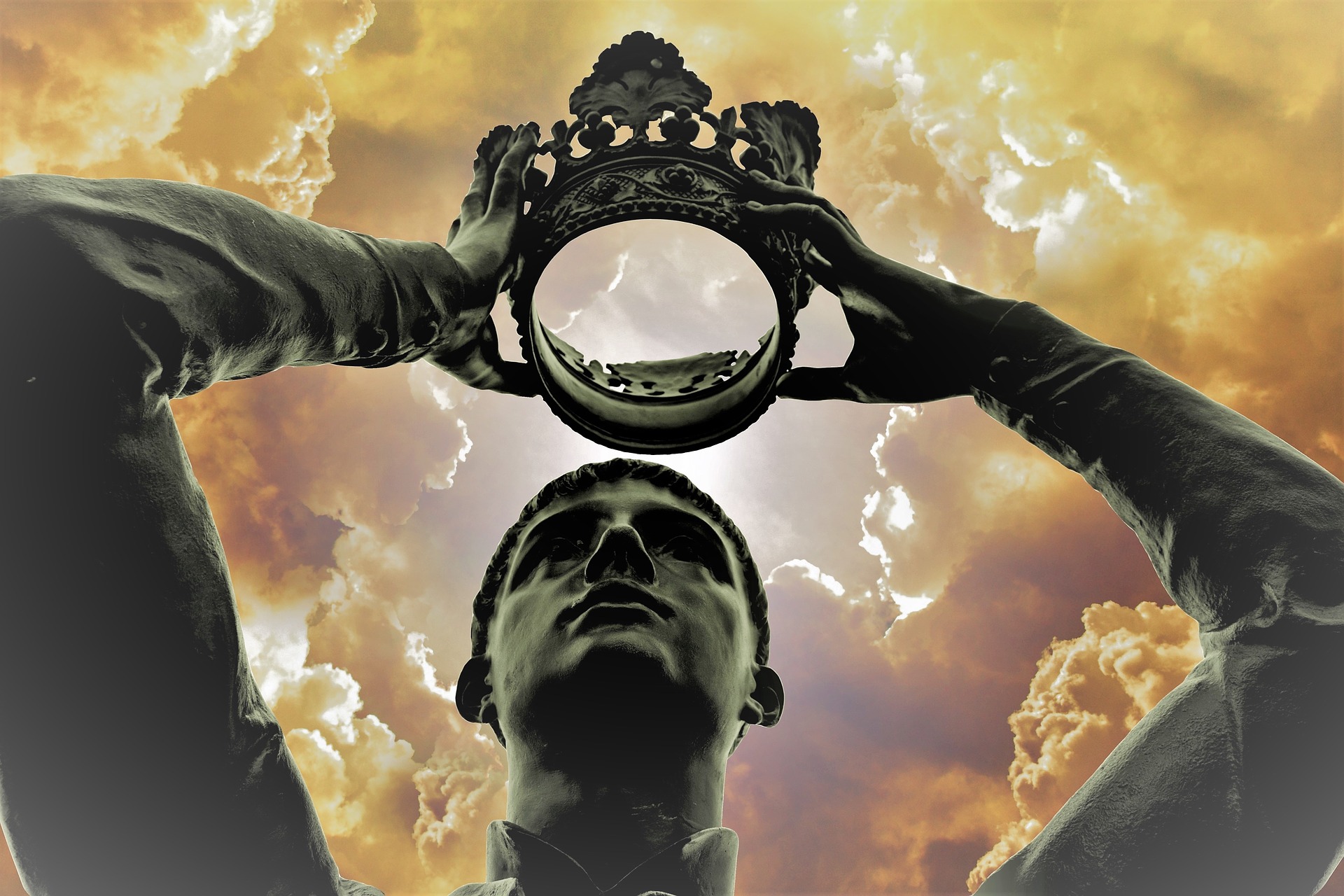 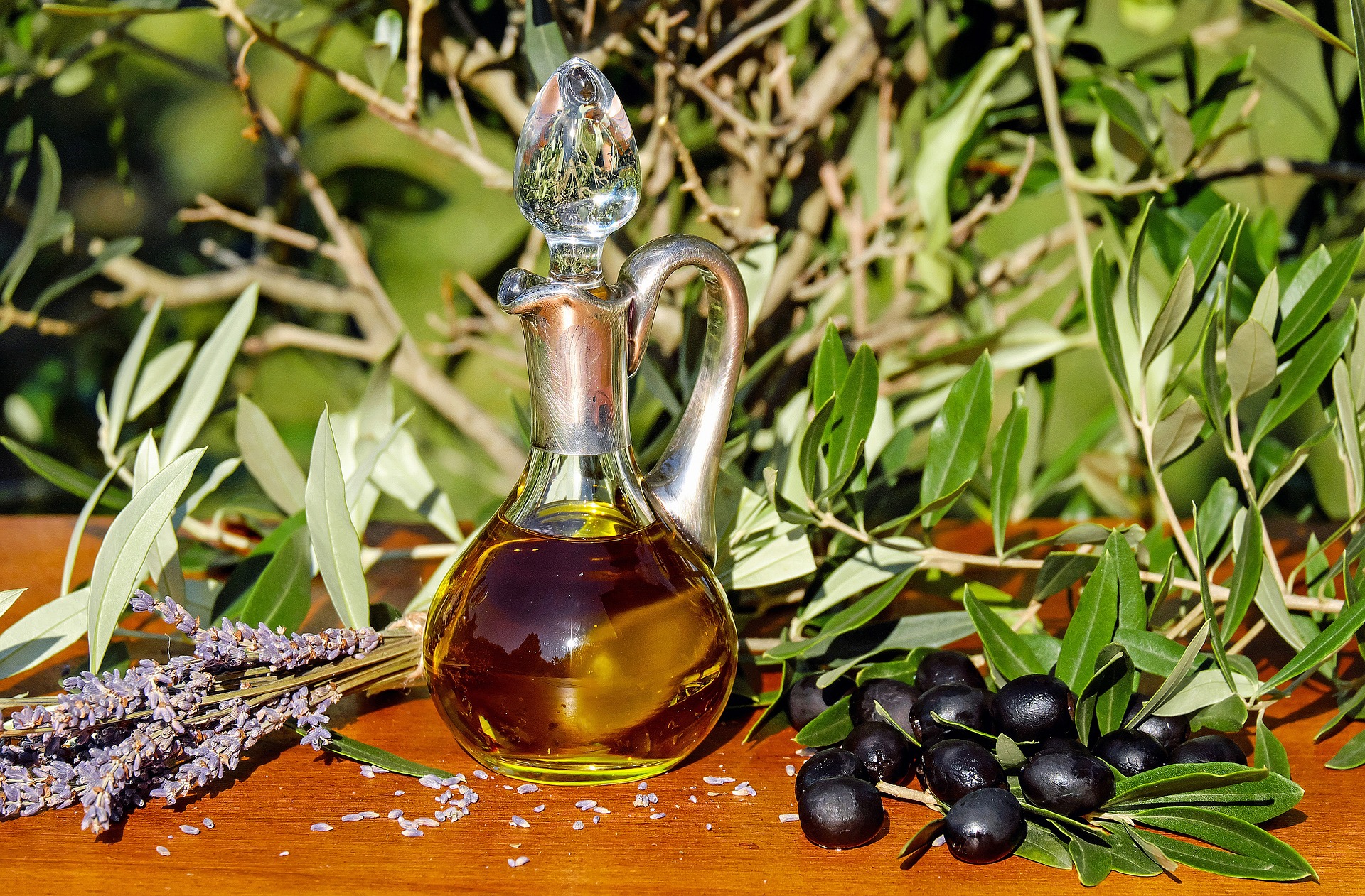 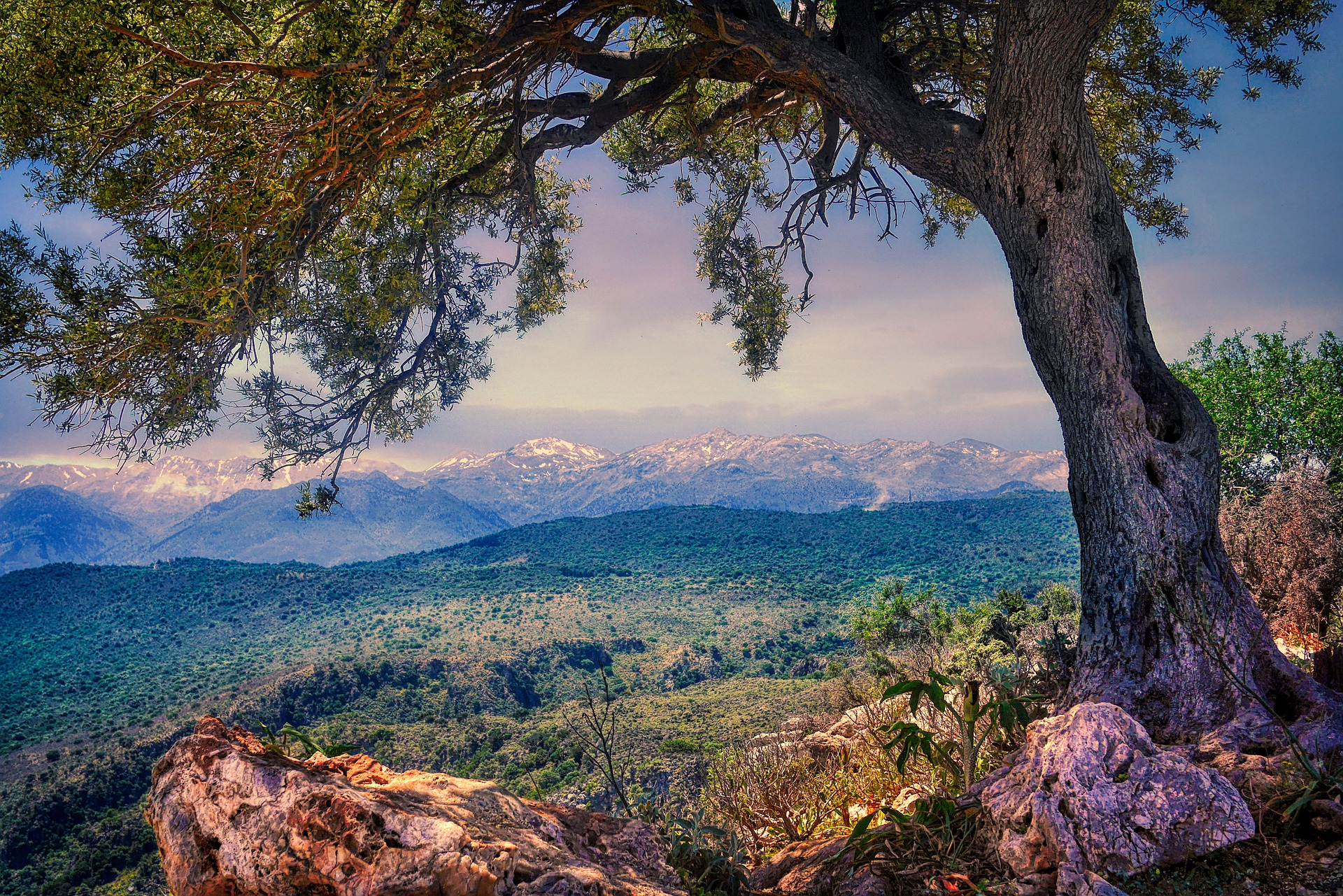 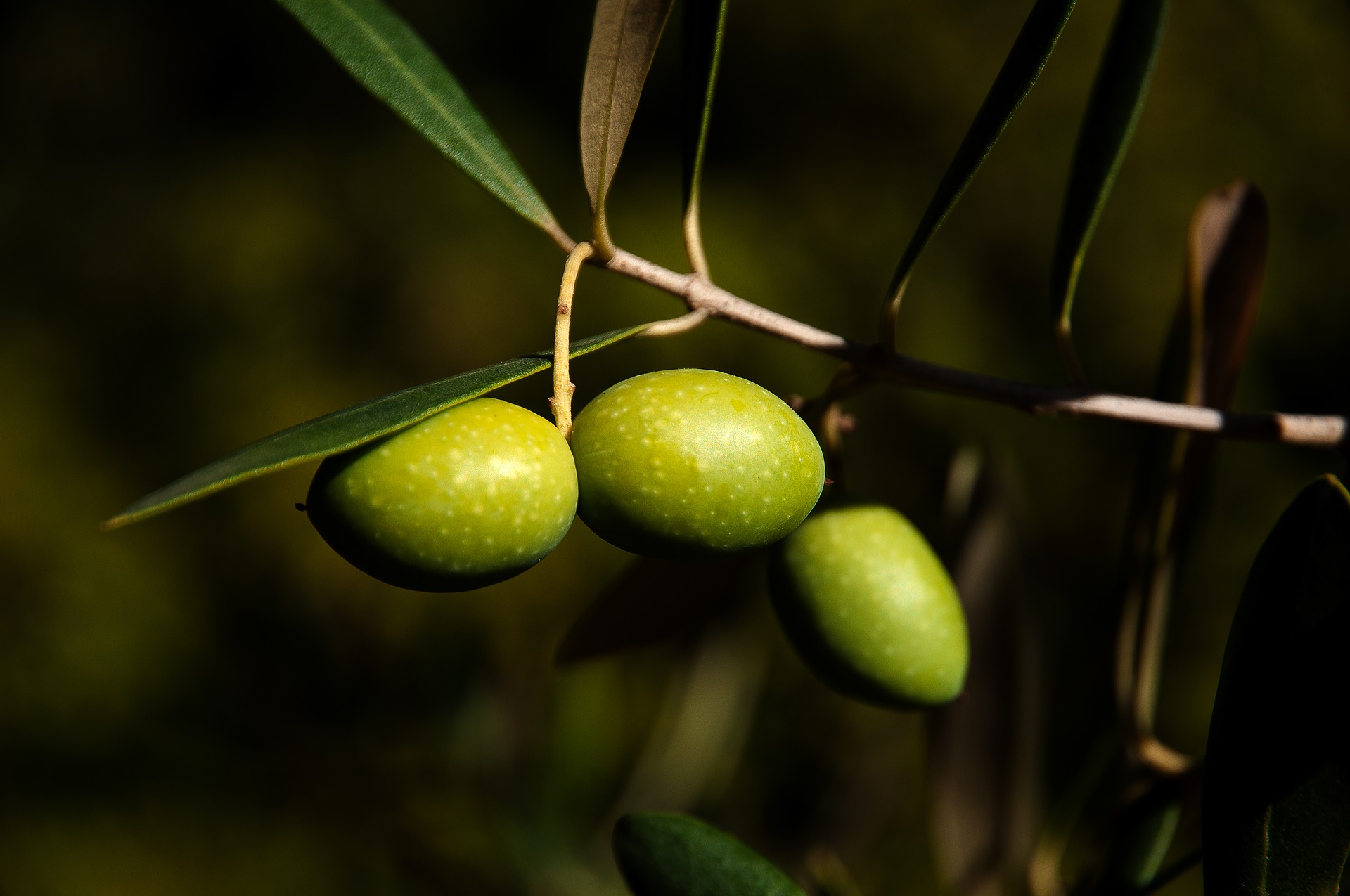 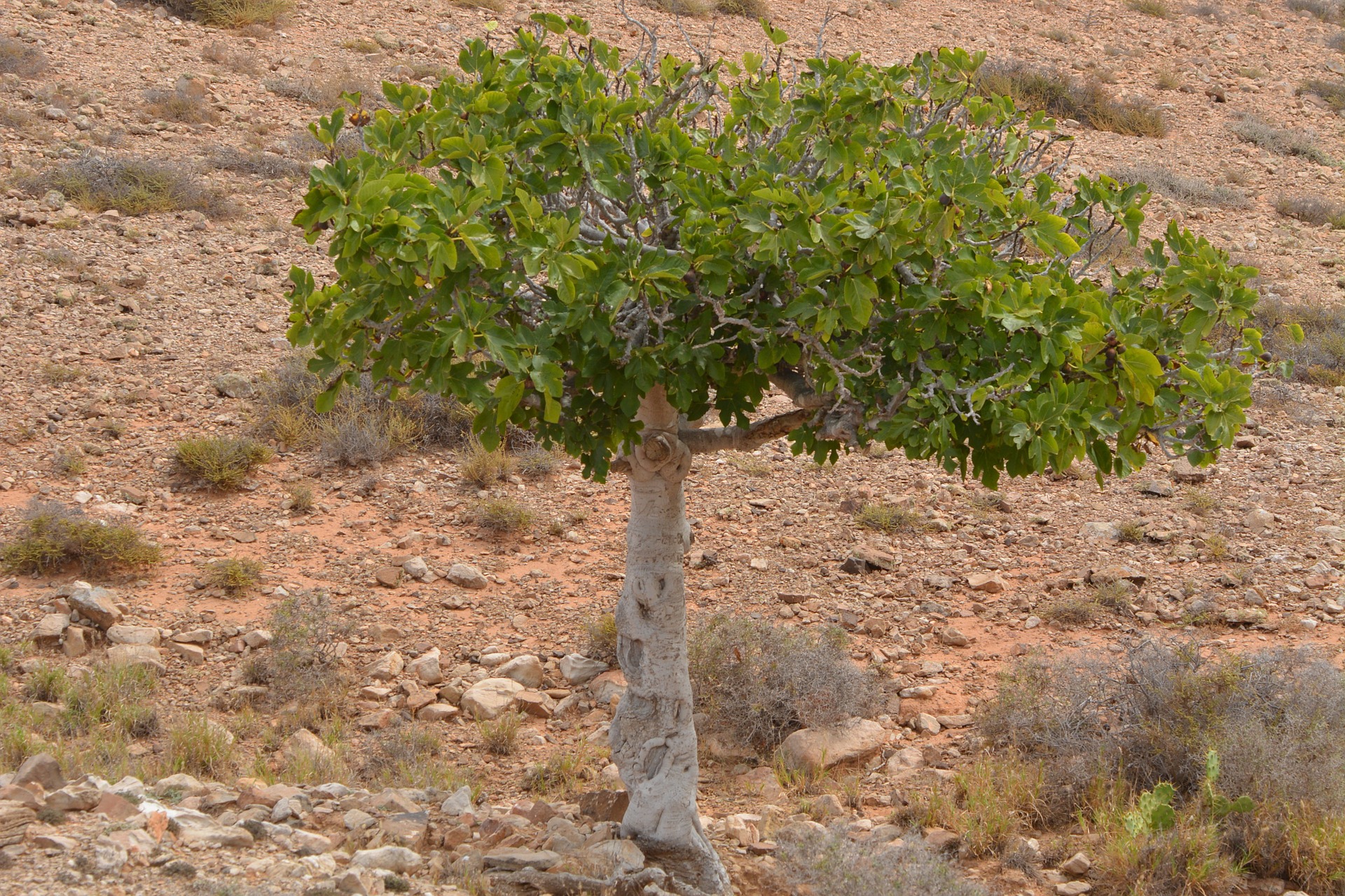 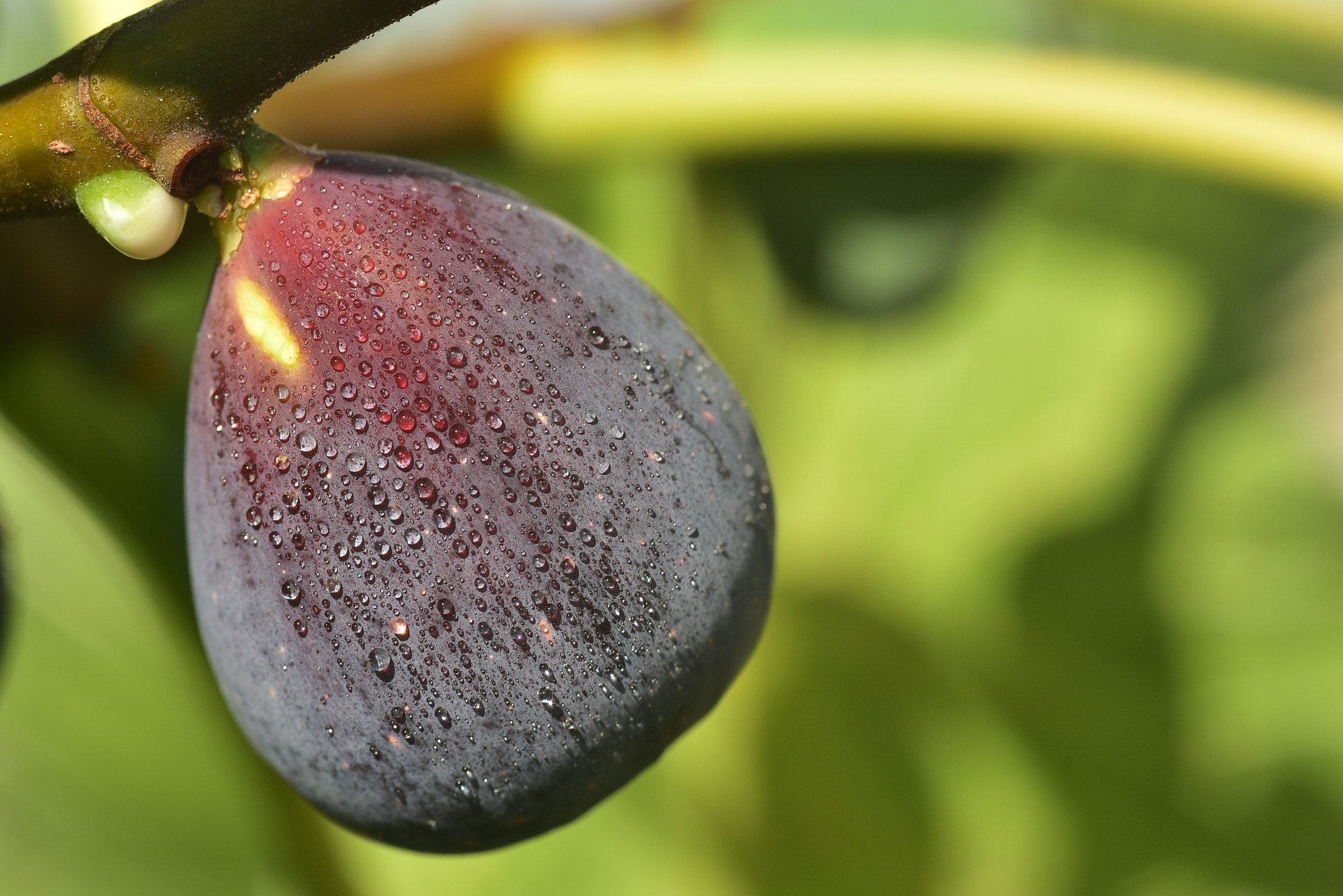 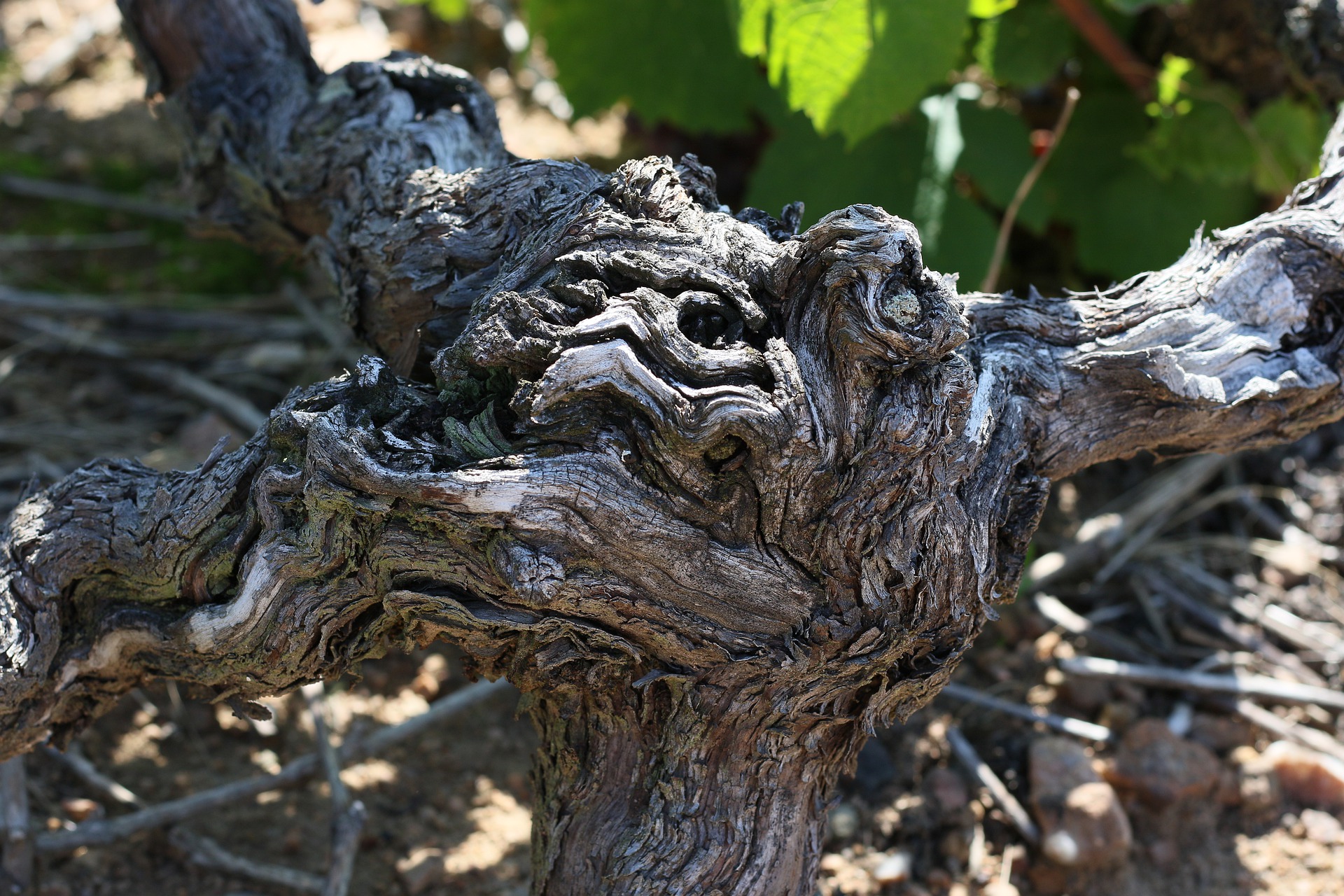 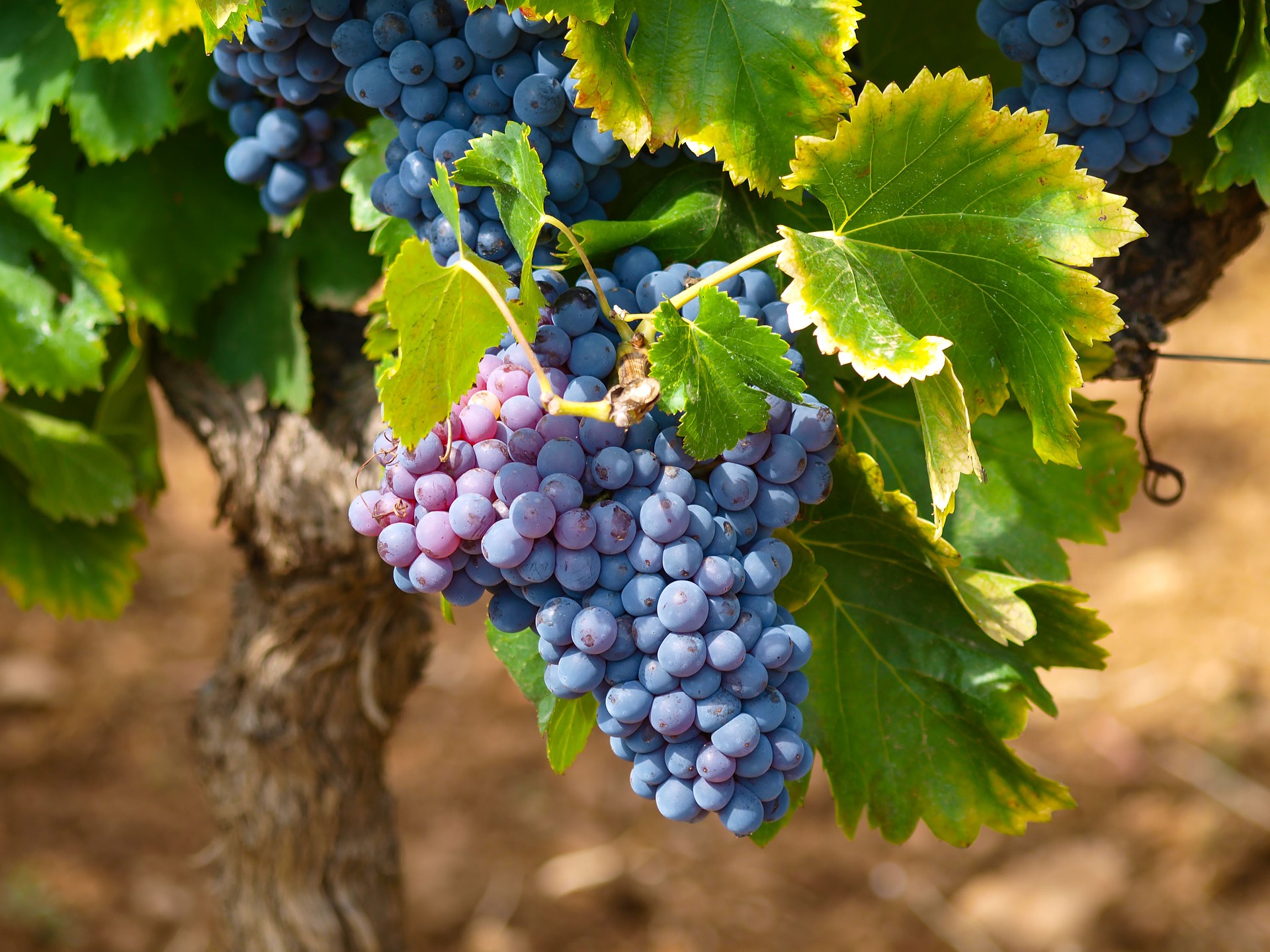 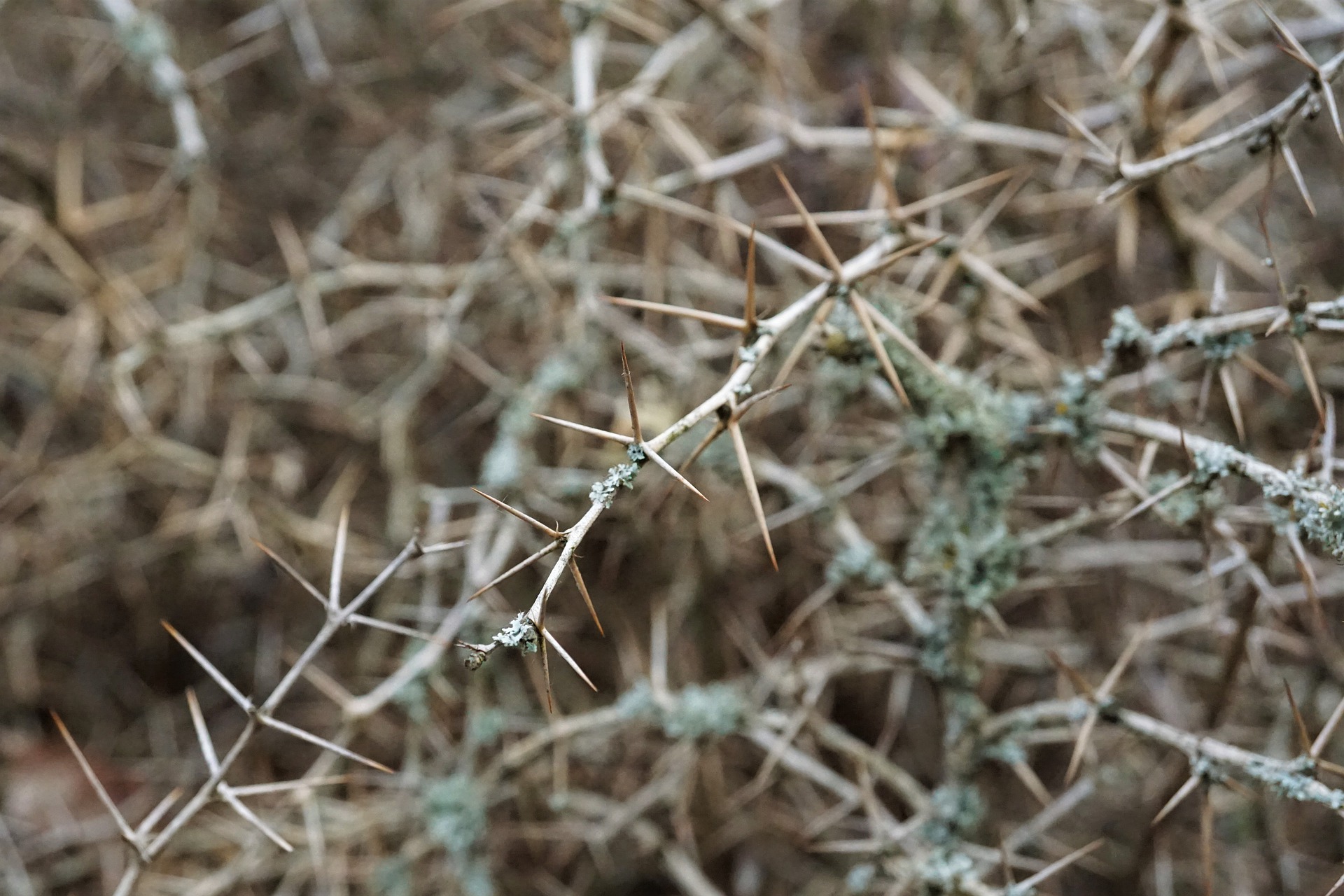 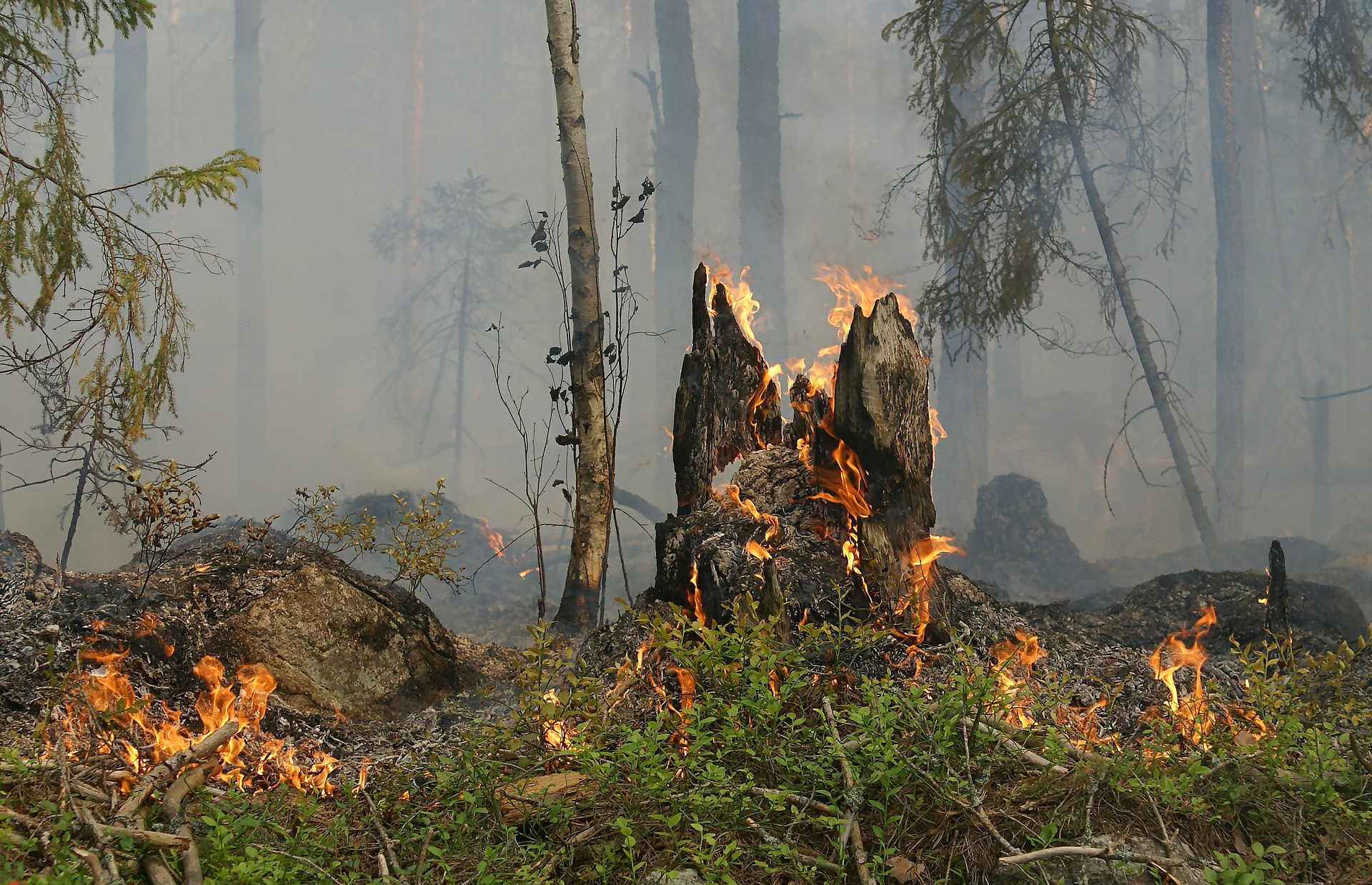 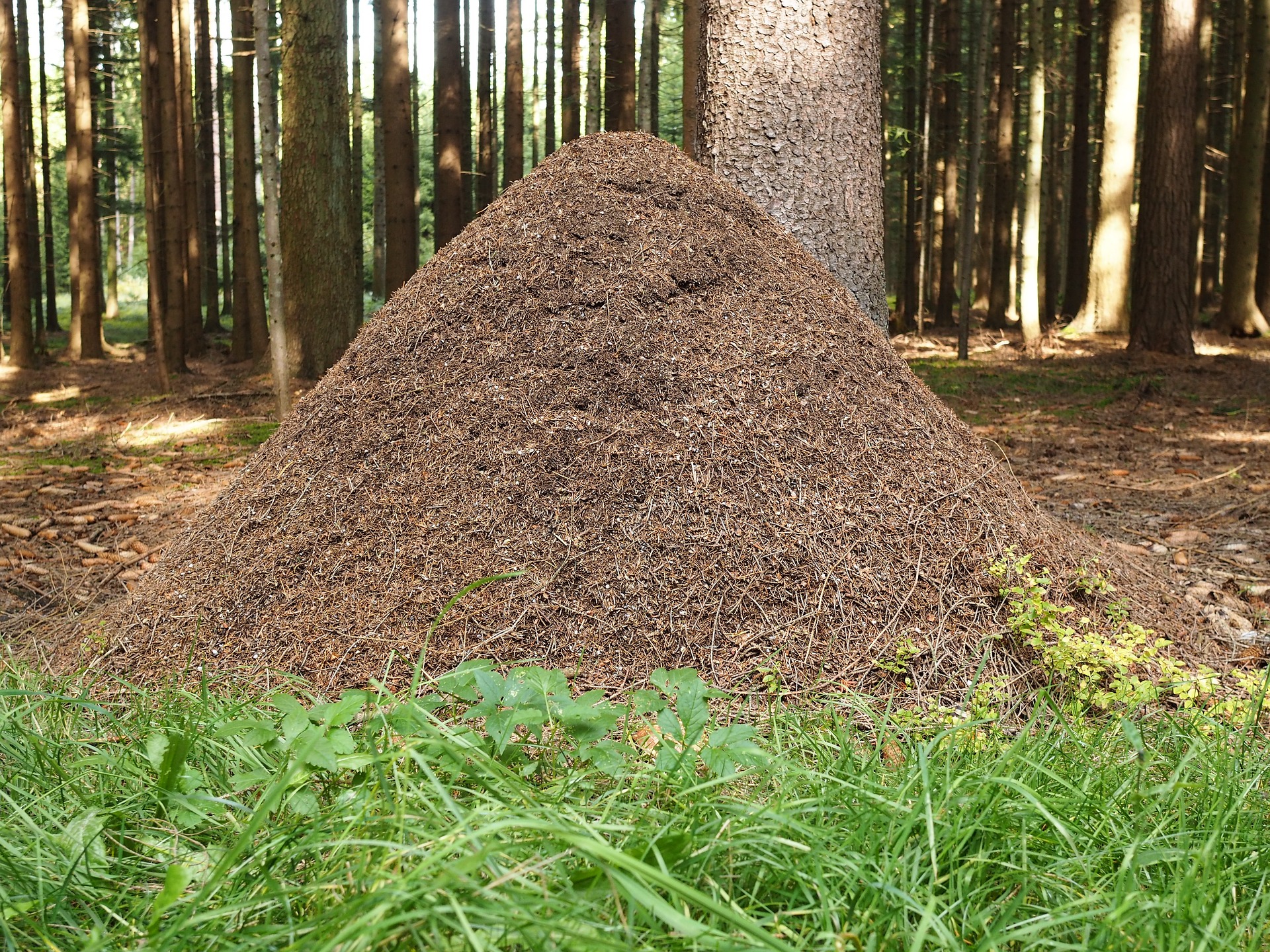 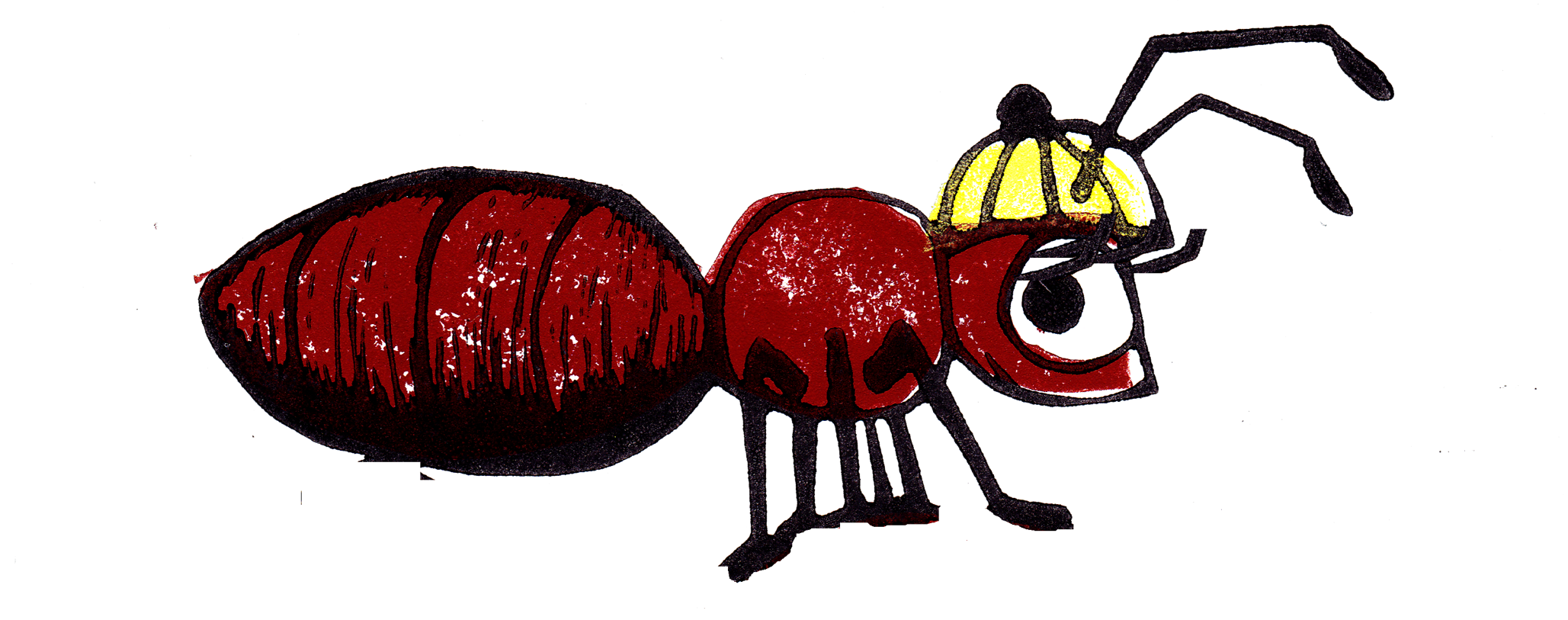